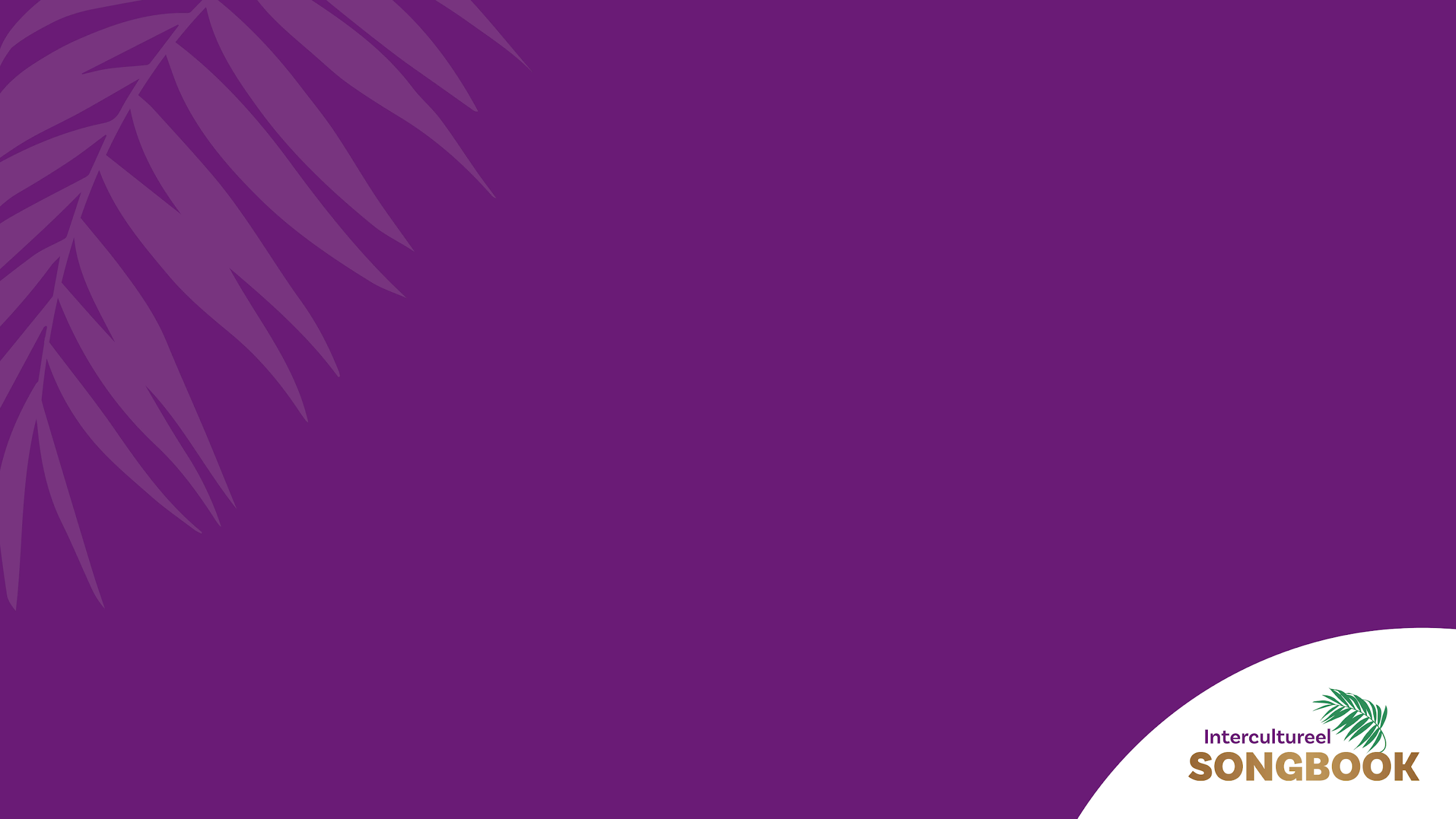 Wo di Shen
Dit lied is beschikbaar in het Chinees en Engels.
Luister het lied op onze website en download de tekst en akkoorden.
Author: Lin Wen LanMelody of My Heart Music MinistryEnglish version and music notation © 2009 Resonance (WEC International)
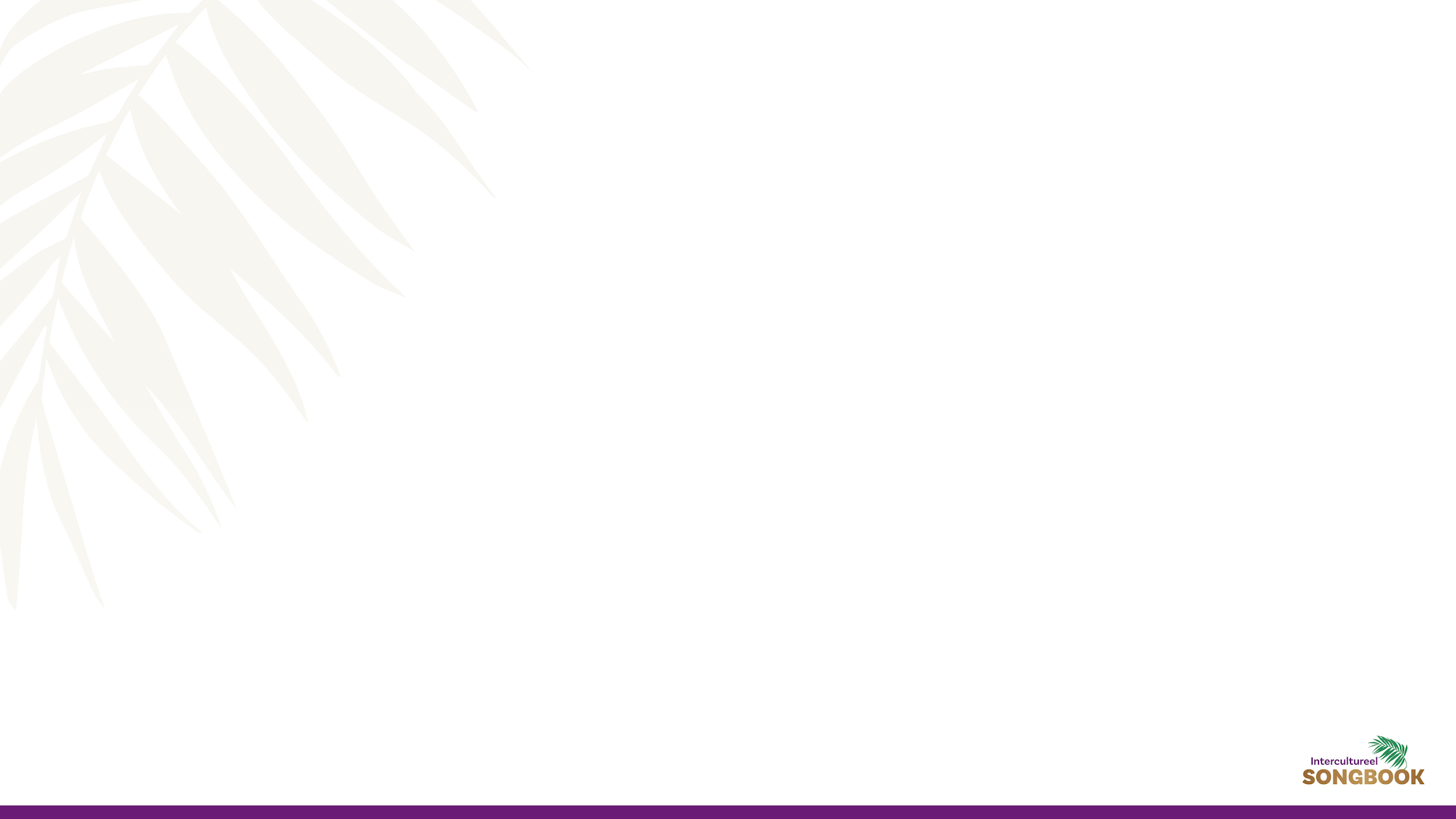 Chinees
Vers 1
我的 神我 要敬拜 你
wo di Shen wo yao tsjing bai ni
Mijn God, ik wil U aanbidden.
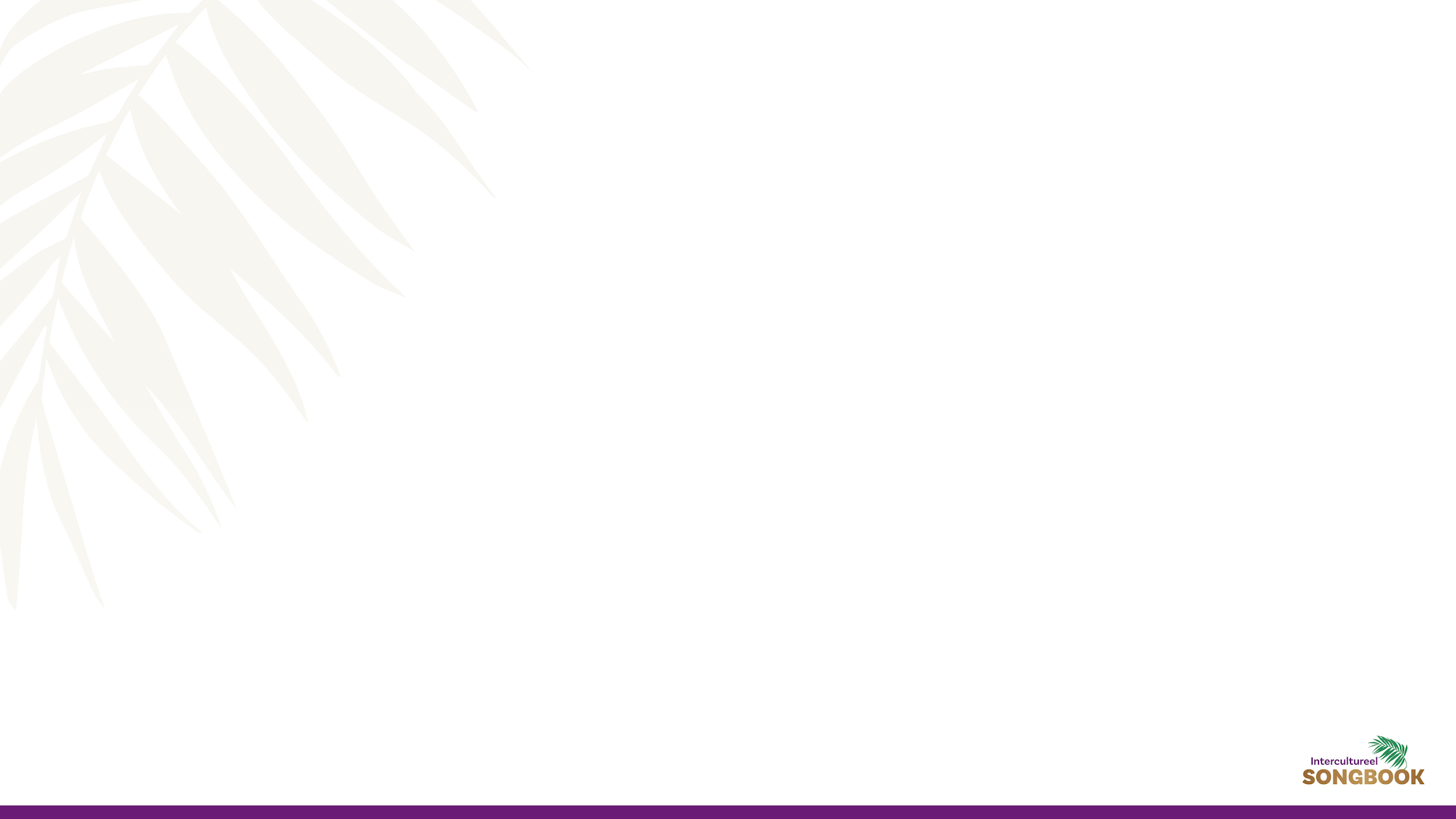 Chinees
Vers 1
我的 神我 要敬拜 你
wo duh sjien shenshen duh ai ni
Mijn hart bemint U diep.
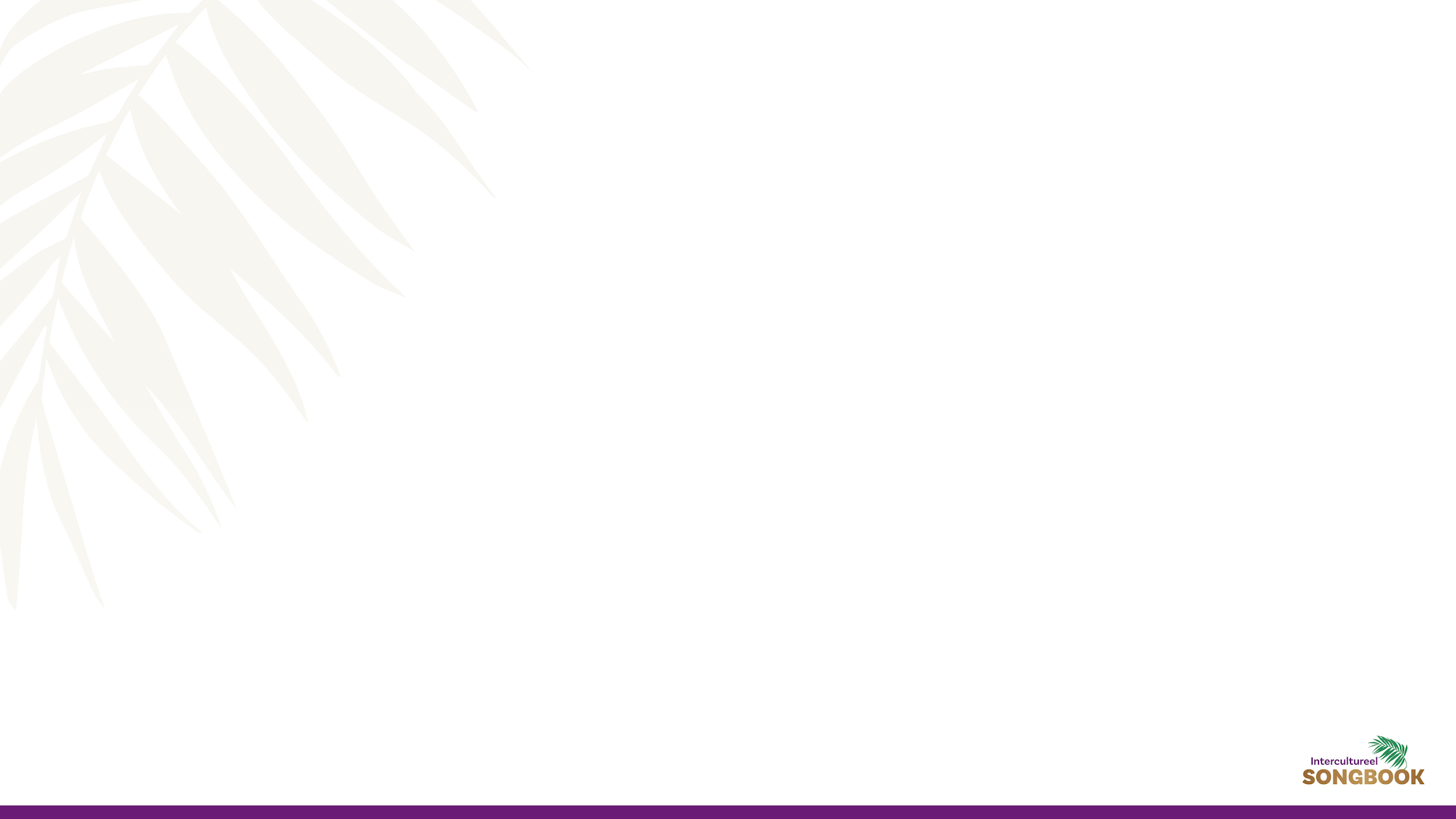 Chinees
Vers 1
在你 的座 前,我思想 你恩典,
tsai ni duh dwzo tsjen wo szi sjeng ni un djen
Voor uw troon overdenk ik uw genade,
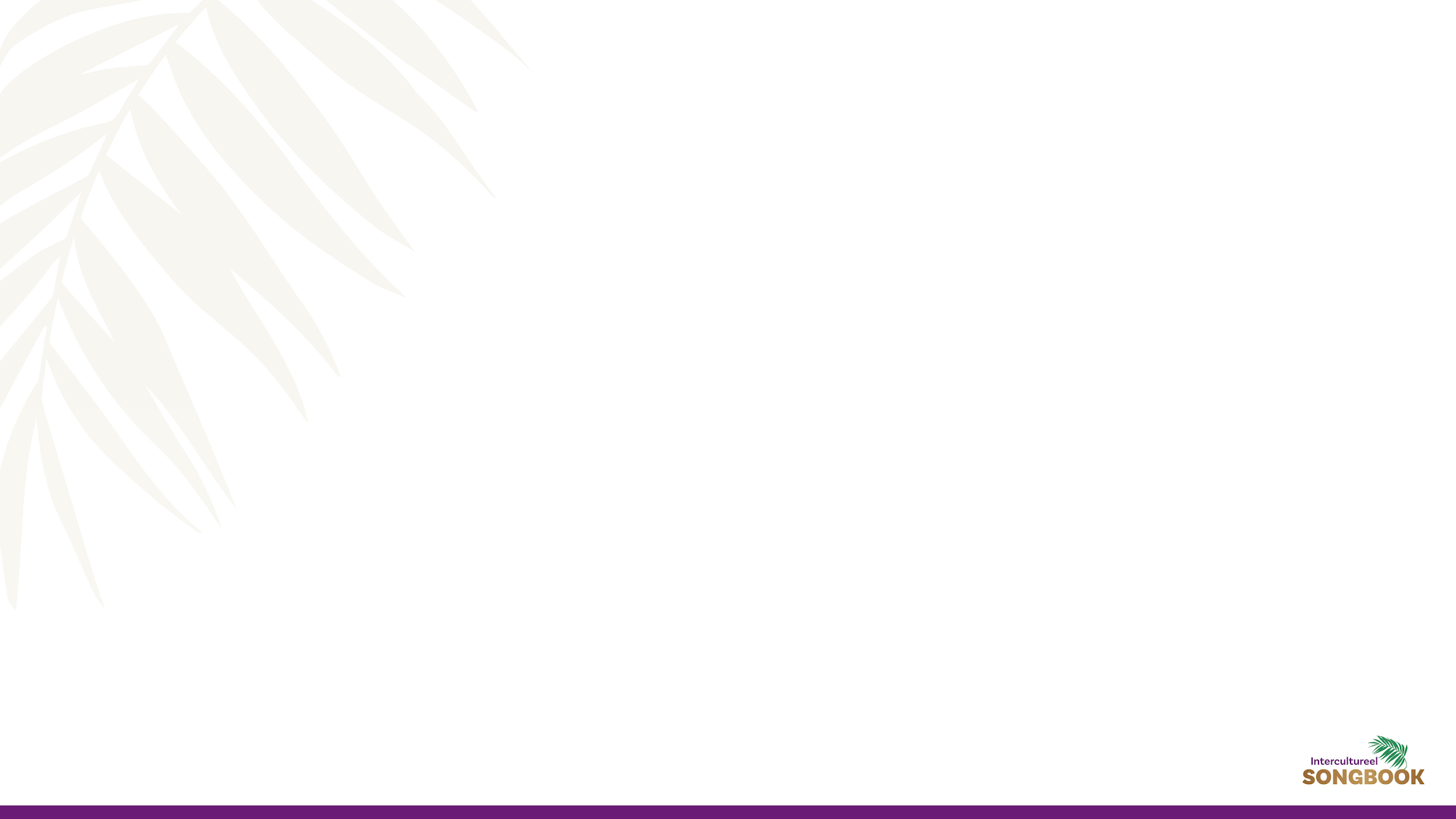 Chinees
Vers 1
我的 心赞 美敬拜 你
wo duh shin tsaan mei tsjing bai ni
mijn hart prijst en aanbidt U.
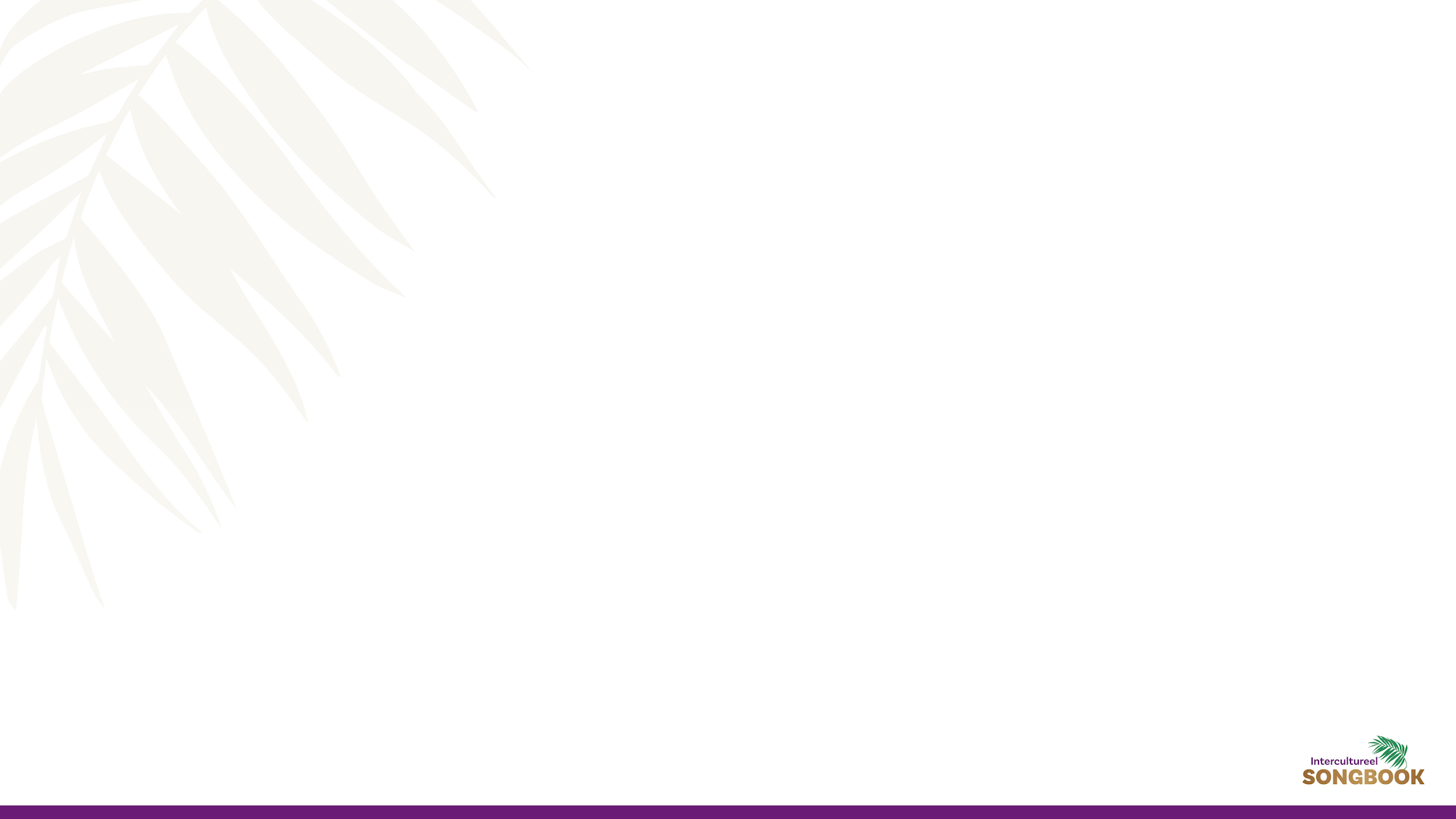 Chinees 
Refrein
你是 我心灵的满 足
ni shuh wo sjinling di man dzjoe,
U bent de vervulling van mijn ziel,
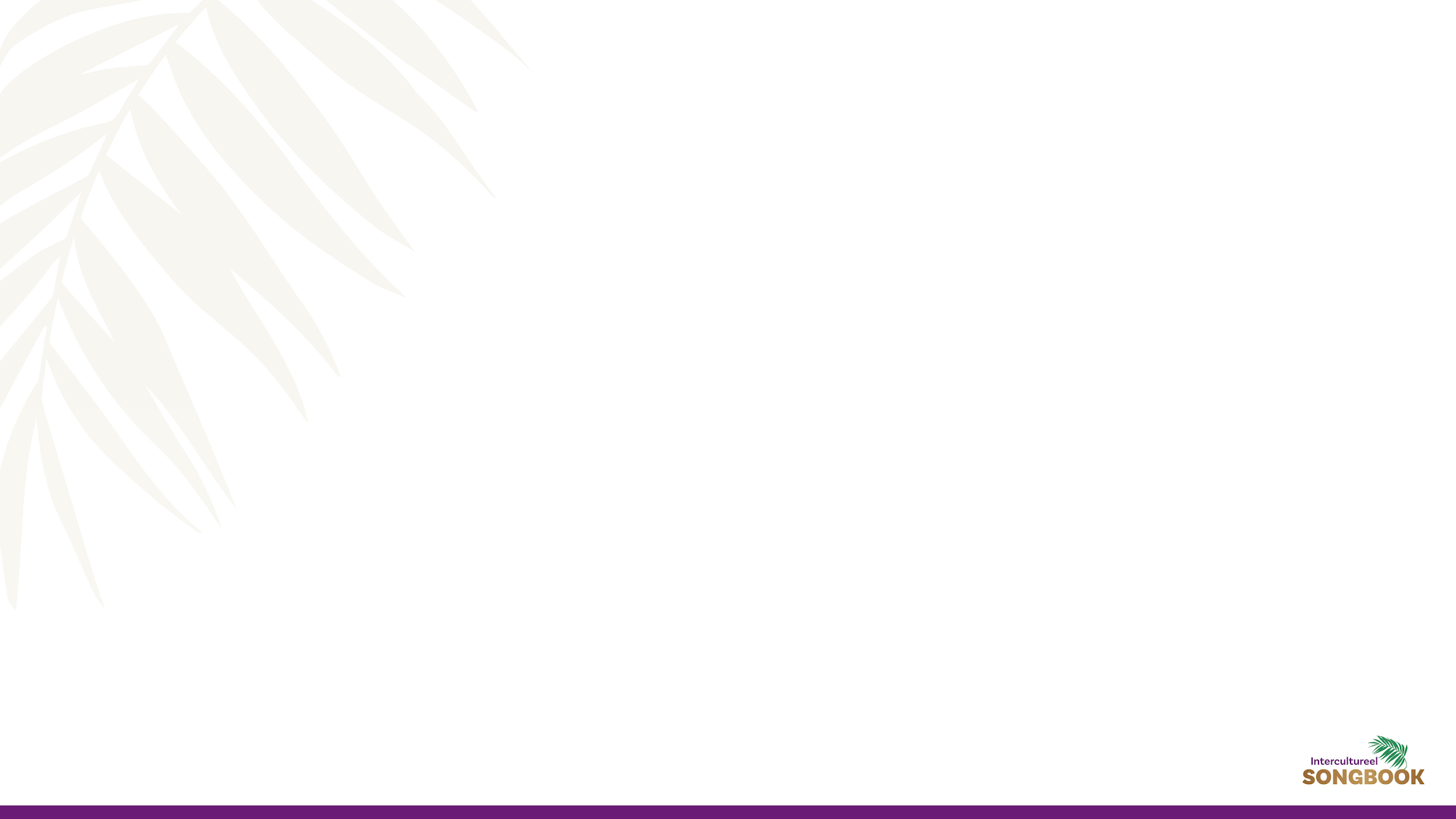 Chinees 
Refrein
你是 我唯一的喜 乐
ni sjuh wo wee-i di sji-luh
U bent mijn enige vreugde.
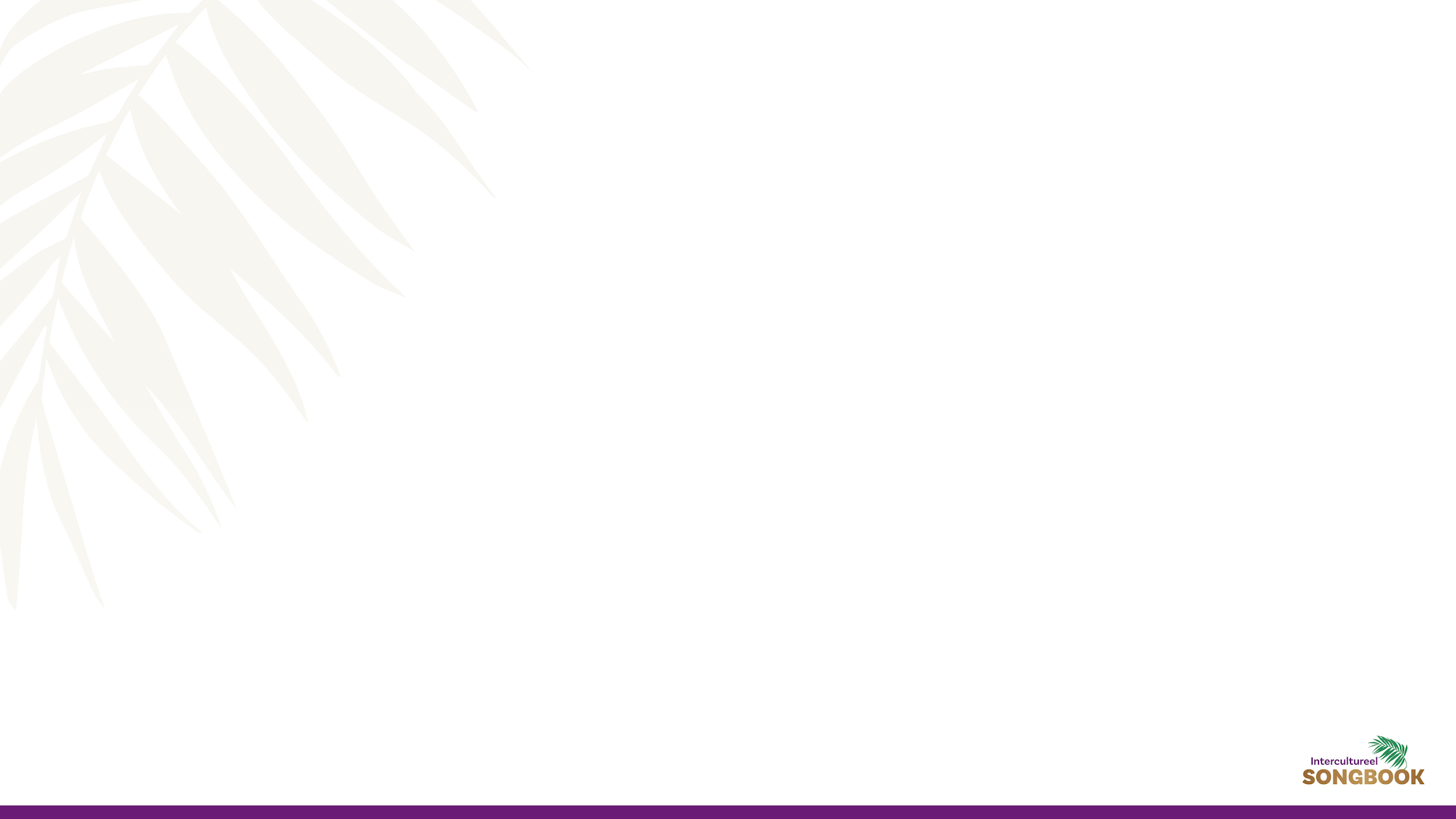 Chinees
Refrein
在你的座前,我思想你恩典,
tsai ni duh dzwo tsjen, wo szi sjang ni un djen
Voor uw troon overdenk ik uw genade,
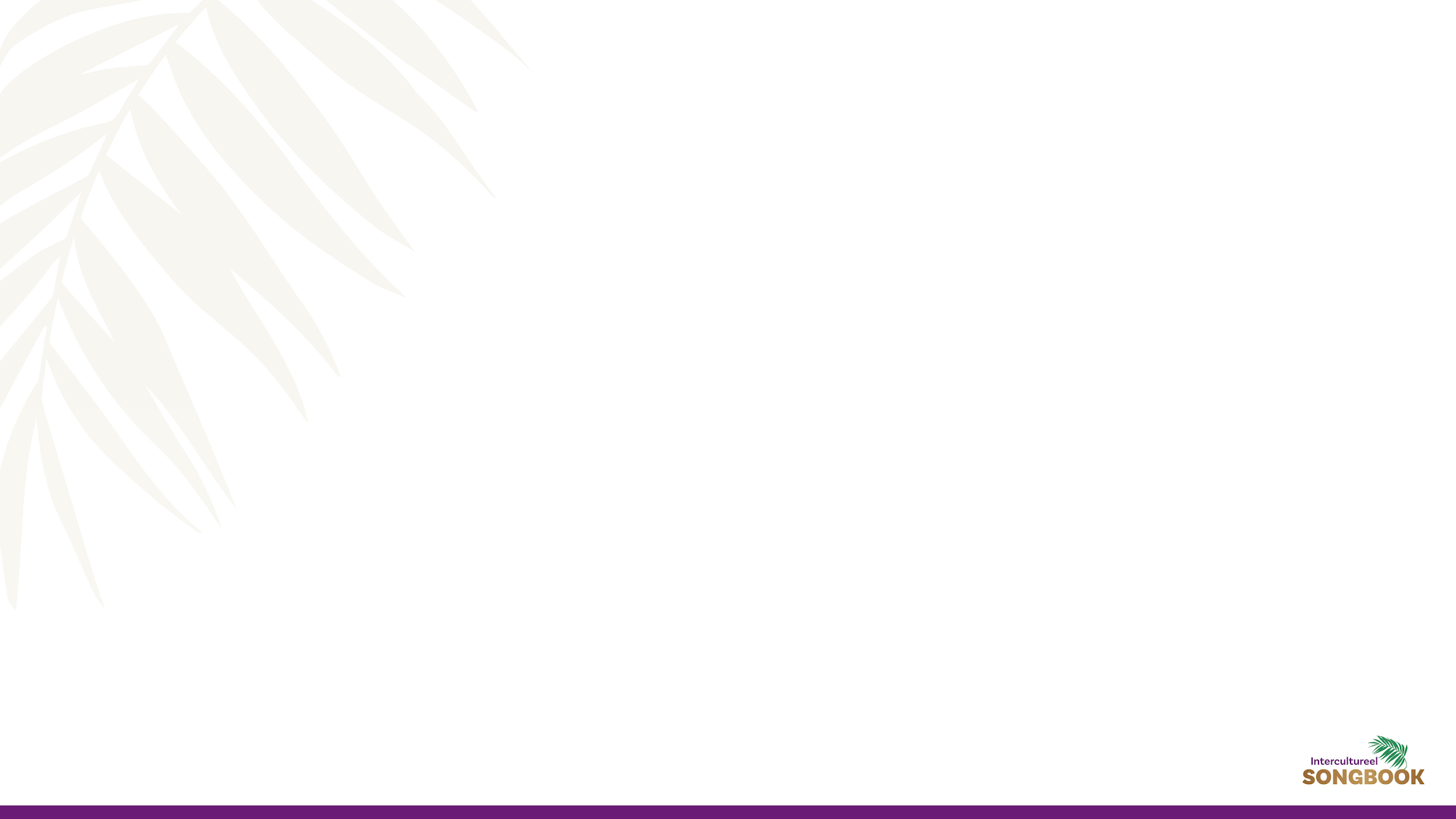 Chinees
Refrein
wo duh Shen wo yao tsjing bai ni
我的神我 要敬拜 你!
mijn God, ik wil U aanbidden!
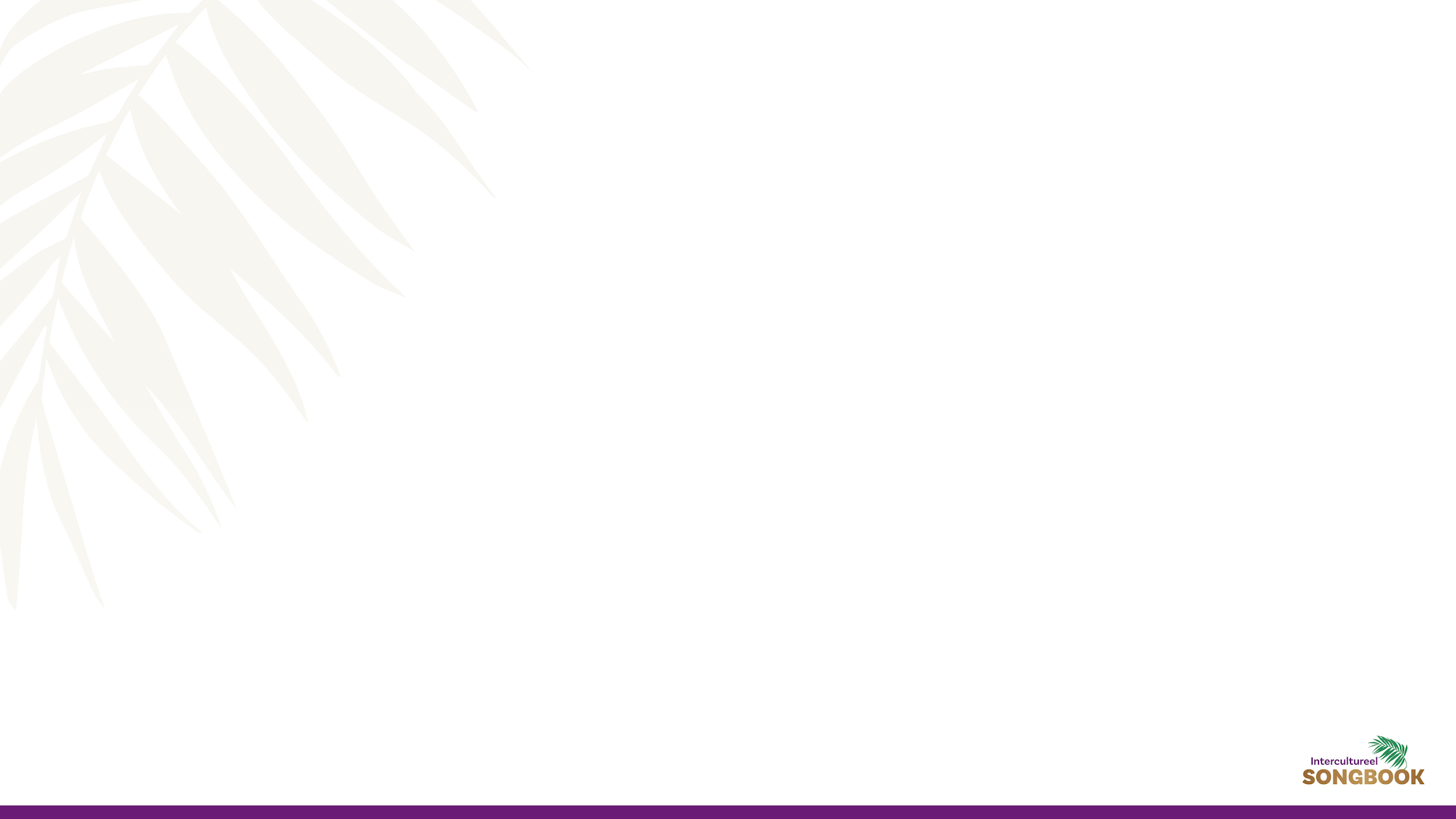 Engels
Vers 1
Oh my Lord I want to worship You.With my heart I truly love You.
O mijn Heer, ik wil U aanbidden.Met mijn hart heb ik U oprecht lief.
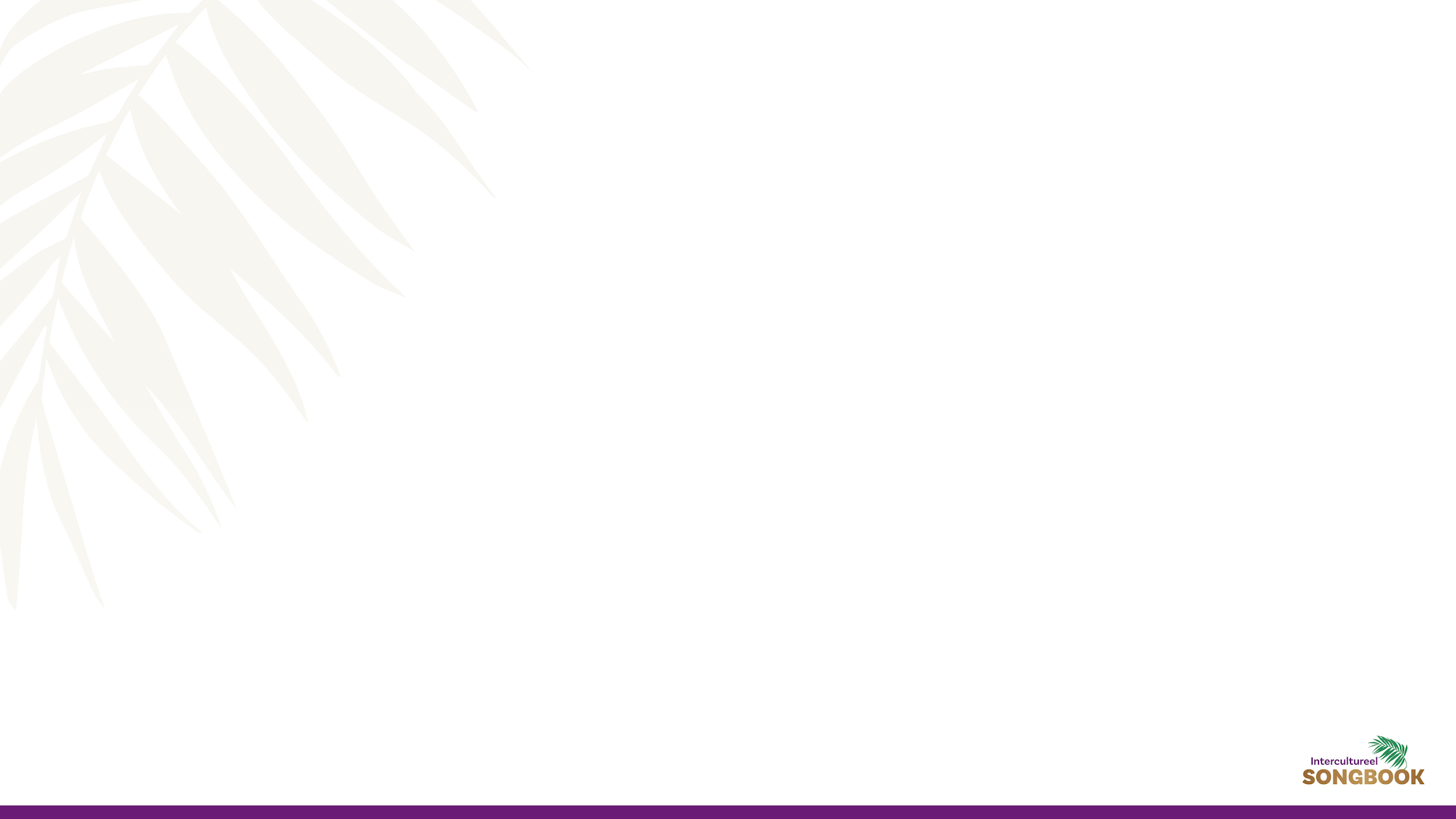 Engels
Vers 1
At Your holy throne, I recall Your grace.With my heart,I praise and worship You.
Voor uw heilige troon herinner ik mij uw genade.Met mijn hart prijs en aanbid ik U.
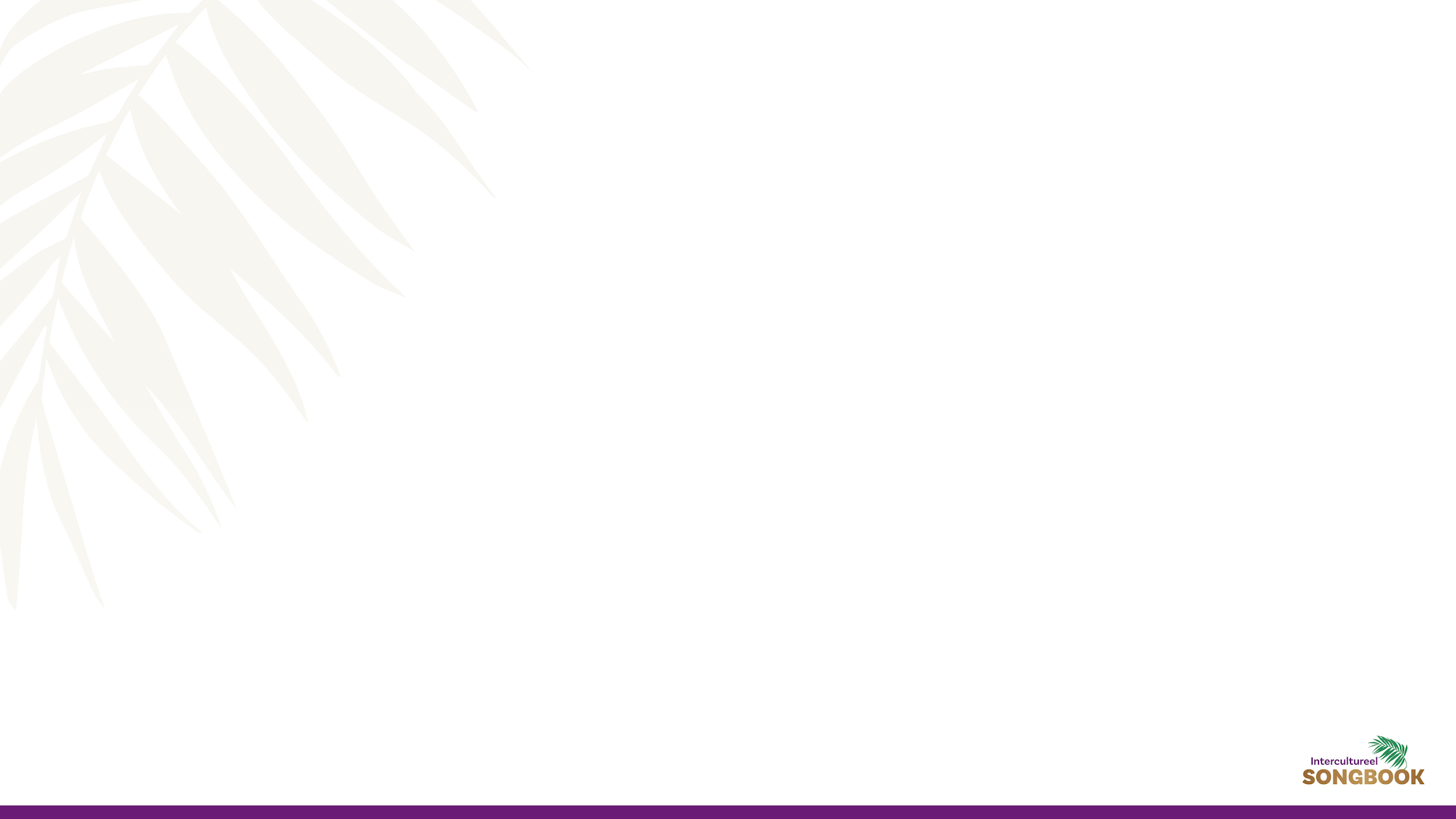 Engels
 Refrein
You fulfill my heart’s desire.You’re my only joy and delight.
U vervult het verlangen van mijn hart.U bent mijn enige vreugde en blijdschap.
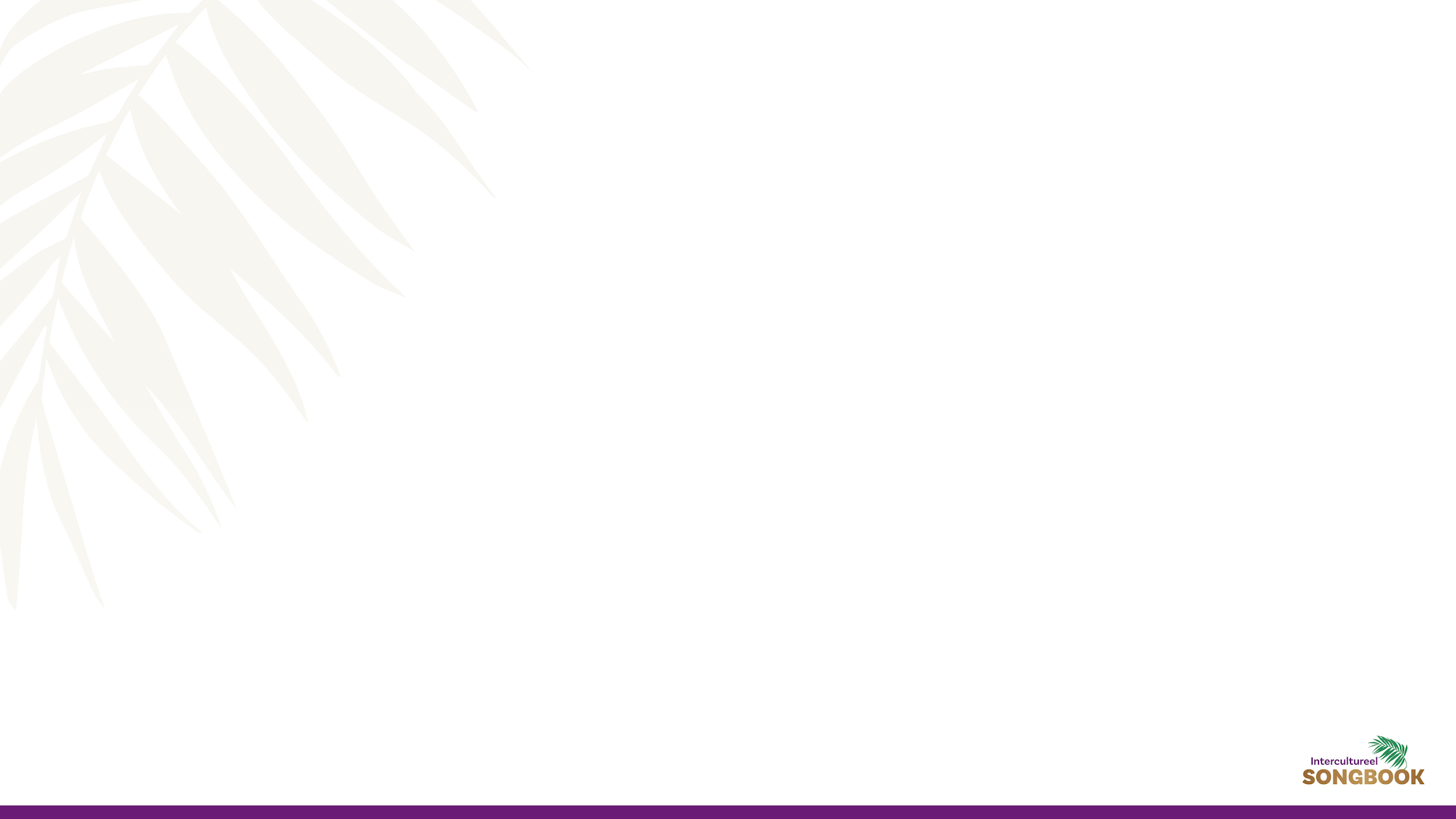 Engels
 Refrein
At your holy throne I recall your graceOh my Lord I want to worship You.
Bij uw heilige troon herinner ik mij uw genade, 
O mijn Heer, ik wil U aanbidden.
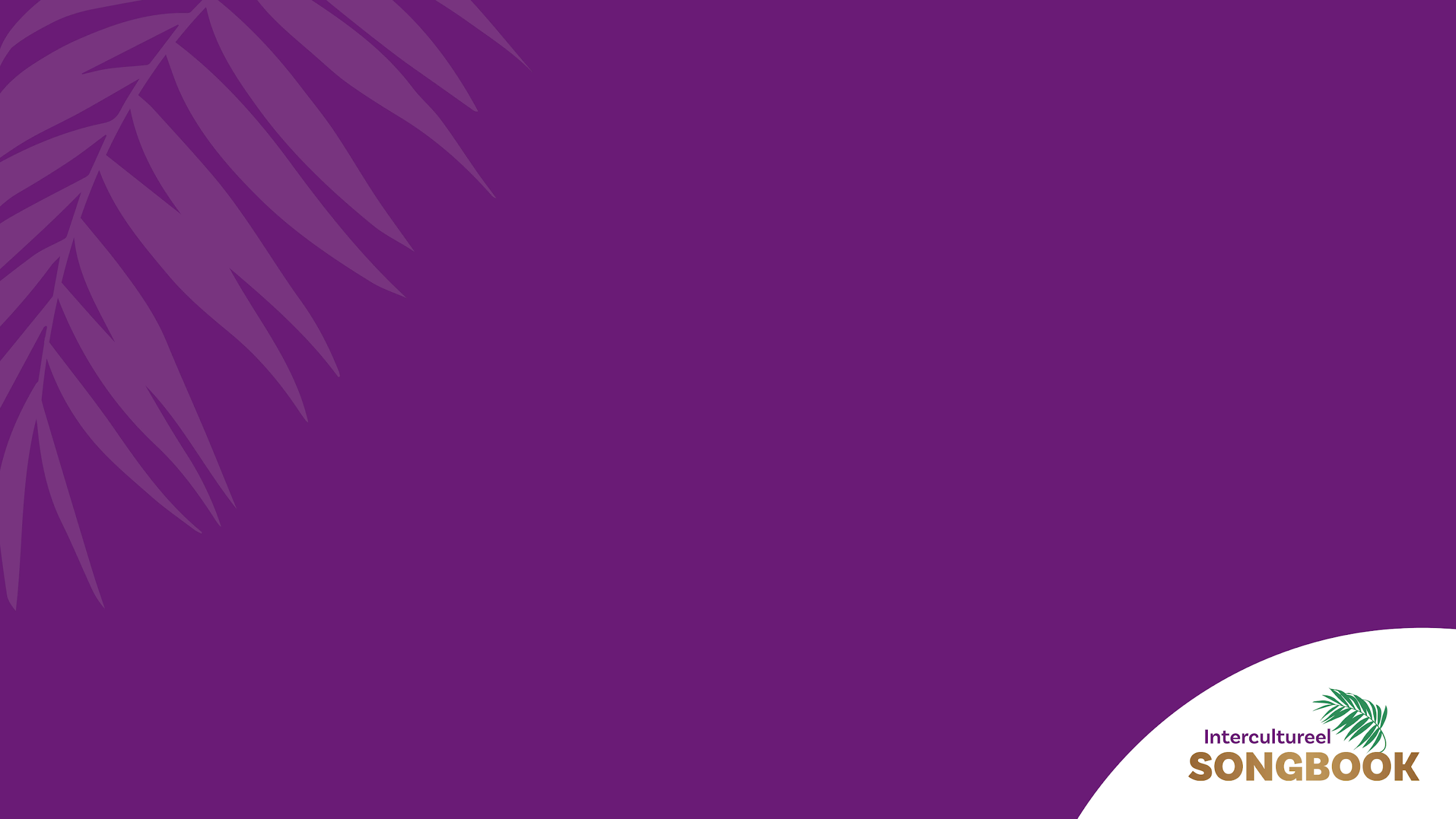 Author: Lin Wen LanMelody of My Heart Music MinistryEnglish version and music notation © 2009 Resonance (WEC International)